Інформаційний бюлетень HIT-CF Europe 
Серпень 2023
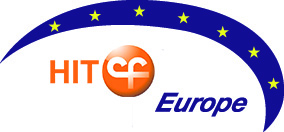 Проект HIT-CF Europe має на меті надати нові варіанти лікування людям з муковісцидозом (CF) та надзвичайно рідкісними генетичними профілями. Проект буде оцінювати ефективність та безпеку кандидатів на ліки, наданих співпрацюючими фармацевтичними компаніями у пацієнтів, відібраних за допомогою попередніх тестів у лабораторії на їх міні-кишечнику, які також називаються органоїдами.
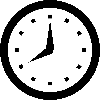 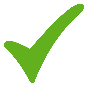 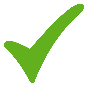 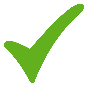 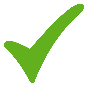 Довгий час не чули
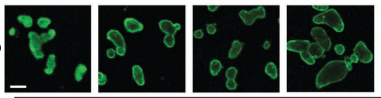 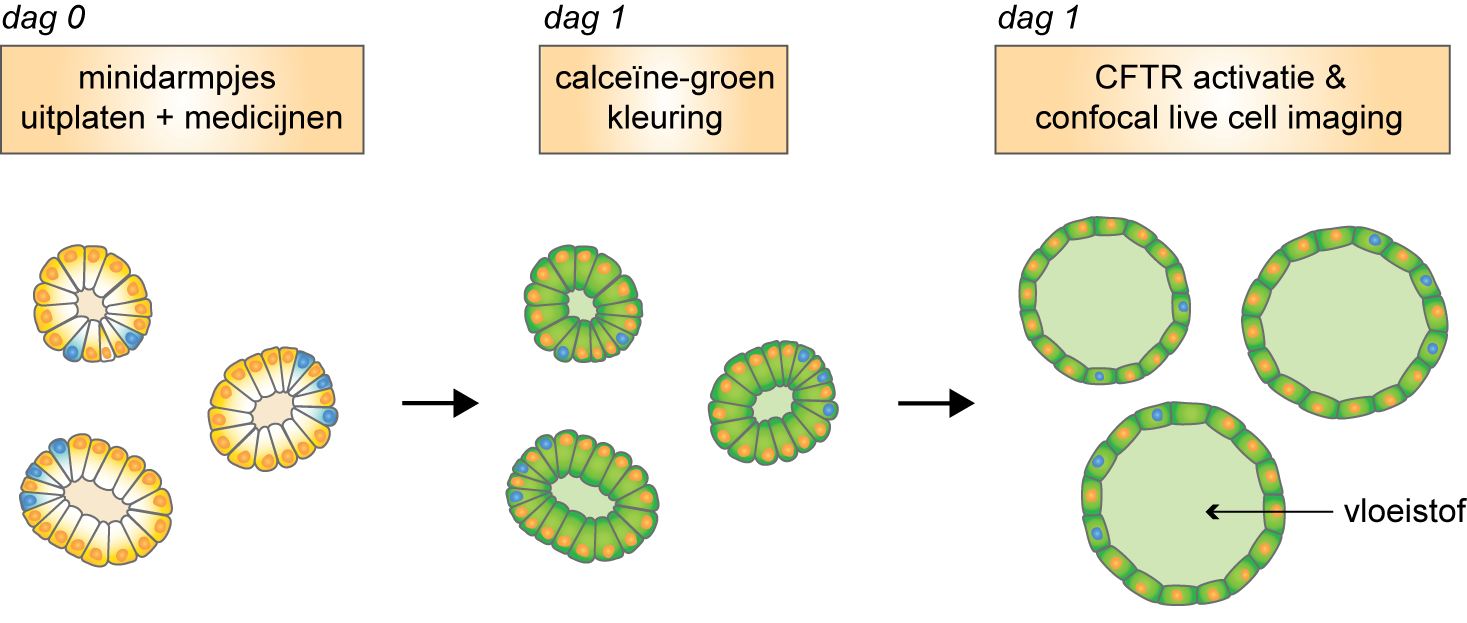 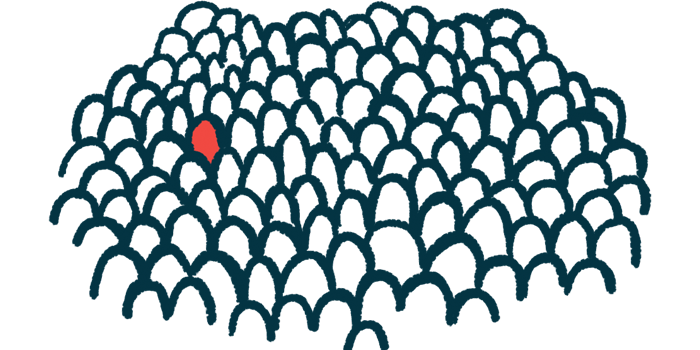 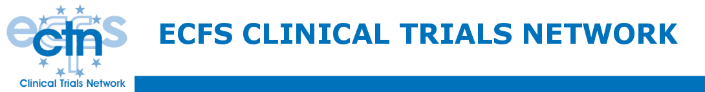 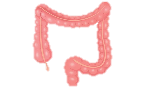 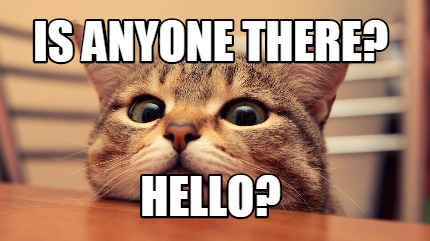 Минуло багато часу з часу останнього інформаційного бюлетеня HIT-CF. Раніше ми не могли спілкуватися, оскільки було багато невизначеностей. Однак багато чого сталося залаштунками. Деякі важливі питання вже вирішені, і ми хочемо поділитися цими перспективами з усіма вами.
Ультра-рідкісні мутації
Біопсія прямої кишки
Клінічні випробування
Тестування на препарат / відбір відповідачів
Кишкові органоїди
Багато затримок
У нашому попередньому інформаційному бюлетені ми повідомляли вам про численні затримки, з якими зіткнувся проект. Через пандемію Covid-19 багато подій були тимчасово відкладені або зупинені. Деяким фармацевтичним партнерам проекту довелося призупинити або навіть повністю зупинити свій медикаментозний портфель через відсутність інвесторів. Перспективні модулюючі сполуки CFTR, розроблені Proteostasis Therapeutics, були під загрозою втрати, і для їх захисту довелося побудувати нову компанію (Fair Therapeutics). Ця нова компанія також повинна була залучити належні інвестиції. Більш того, в листопаді минулого року заплановане дослідження CHOICES було відхилено CTIS (Clinical Trials Information System – процедура, яка є обов'язковою для отримання дозволу на проведення дослідження в Європейському Союзі), оскільки необхідна документація на сполуки ще не була готова.
Але, на щастя, партнери проекту HIT-CF продовжували шукати рішення у всіх можливих напрямках. CF Europe, Європейське товариство муковісцидозу, центри муковісцидозу з усієї Європи та багато хто з вас ніколи не втрачали віри. Дійсно, нам дуже приємно сказати, що кілька щедрих інвесторів були готові підтримати Fair Therapeutics, тепер гарантуючи, що випробування CHOICES може бути успішно проведено. 
В даний час ми все ще ведемо переговори з Європейською Комісією, початковим спонсором проекту HIT-CF. Фактично HIT-CF повинен був офіційно закінчитися в грудні. Ми дуже раді бачити, що європейська
Кращі дні попереду
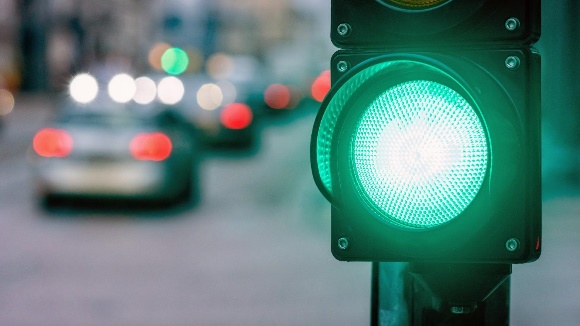 Комісія визнає неймовірну цінність проекту. HIT-CF є справді історичним досягненням, оскільки він створює нові шляхи розробки ліків для пацієнтів з надзвичайно рідкісними захворюваннями. Тісна співпраця спільноти пацієнтів, опікунів, наукових кіл та регуляторних органів для розробки ліків доступним способом є безпрецедентною. Ми щиро сподіваємося, що Комісія незабаром надасть продовження, до грудня 2024 року. 
Зараз команда HIT-CF готує все, щоб повторно подати CHOICES до CTIS, і, якщо все піде добре, CHOICES має розпочатися на початку 2024 року. Це означає, що до початку наступного року перший з 52 відібраних учасників HIT-CF (на основі органоїдної відповіді) буде проходити лікування новими препаратами. Відібрані люди вже були проінформовані про це. Ми ведемо переговори з іншими партнерами, щоб організувати випробування для тих, хто не може брати участь у CHOICES. Ми сподіваємося повідомити вас про це в наступному інформаційному листі.
To learn more about the HIT-CF project, visit www.hitcf.org or send an e-mail to HITCF@umcutrecht.nl
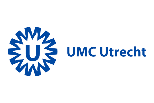 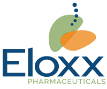 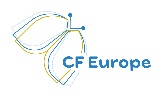 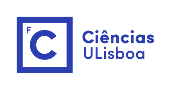 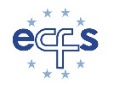 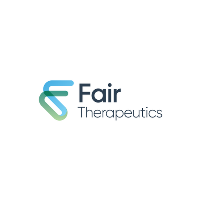 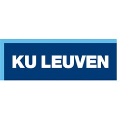 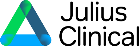 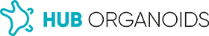 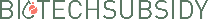 Цей проект отримав фінансування від програми досліджень та інновацій Європейського Союзу «Горизонт 2020» за грантовою угодоюNo 755021
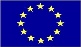 Інформаційний бюлетень HIT-CF Europe
Серпень 2023
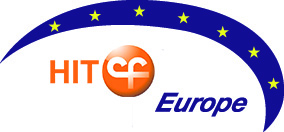 Проект HIT-CF Europe має на меті надати нові варіанти лікування людям з муковісцидозом (CF) та надзвичайно рідкісними генетичними профілями. Проект буде оцінювати ефективність та безпеку кандидатів на ліки, наданих співпрацюючими фармацевтичними компаніями у пацієнтів, відібраних за допомогою попередніх тестів у лабораторії на їх міні-кишечнику – так званих органоїдами.
Ваші персональні результати
Ми розуміємо, що ви дуже хочете дізнатися, як ваші органоїди відреагували на випробувані препарати, особливо на вертекс-модулятор Tezacaftor/Ivacaftor (Symkevi), і ми отримуємо багато запитань з цього приводу. На той час, коли ви прочитаєте цей інформаційний бюлетень, ті учасники HIT-CF, яких не запросили на CHOICES, повинні були отримати лист через свого лікаря CF з індивідуальним результатом Симкеві . Якщо ви ще не отримали цей звіт, будь ласка, запитайте про це свого лікаря. Щоб не поставити під загрозу продовження дослідження, ми поки не можемо дати вам точні цифри, але ваша реакція на органоїдний набряк буде порівнюватися з органоїдним набряком у контрольної людини F508del / F508del, щоб дати вам загальне уявлення. Лист буде виглядати так:
Після стимуляції тезакафтором/івакафтором (Symkevi) органоїдами HIT-CF ID вони демонструють вищу/нижчу реакцію набряку, ніж супутня реакція на набряк у контрольного суб'єкта F508del/F508del.
Інтерпретації
Вище, ніж контроль: органоїди показали вищу відповідь на тезакафтор/івакафтор (Symkevi), ніж середнє значення для органоїдів F508del/F508del. Виходячи з результатів цього тесту, цілком імовірно, що ця людина клінічно отримає користь від поточної комбінованої терапії модуляторами CFTR (tezacaftor / ivacaftor - Symkevi- або elexacaftor / tezacaftor / ivacaftor - Kaftrio-), порівнянної або кращої, ніж клінічна відповідь на tezacaftor / ivacaftor (Symkevi) у людей з F508del / F508del.
Нижчий, ніж контроль: органоїди показали нижчу відповідь на тезакафтор/івакафтор (симкеві), ніж середні органоїди F508del/F508del. Хоча очікується, що ця людина не отримає клінічної користі від лікування тезакафтором/івакафтором (Симкеві), порівнянним із середньостатистичною людиною з F508del/F508del, це не виключає клінічної ефективності такого лікування. Індивідуальна реакція у людей з F508del/F508del може значно відрізнятися, а відсутність реакції на tezacaftor/ivacaftor (Symkevi) не виключає реакції на elexacaftor/tezacaftor/ivacaftor (Kaftrio). Отже, результат цього тесту не повинен дискваліфікувати пацієнтів від експериментального лікування модуляторами CFTR в майбутньому.
Ваш лікар з муковісцидозу проведе вас через цю інформацію. Не соромтеся запитати у нього / неї додаткову інформацію, якщо щось незрозуміло.

Важливо: Є 3 групи учасників HIT-CF, які (поки що) не отримають ці персональні результати:
Для забезпечення повної об'єктивності дослідження важливо, щоб ні ви, ні дослідники не знали, як ваші органоїди відреагували на випробувані препарати. Це називається «засліпленням». Наприкінці CHOICES ви, звичайно, також отримаєте свої особисті результати.
Для дуже невеликої меншості учасників HIT-CF їх органоїди не змогли добре рости в лабораторії, тому ми не могли провести тестування препаратів на них. Це, на жаль, відбувається в експериментальних установах. Ваш лікар CF повідомить вас, якщо це так.
Люди з мутаціями тільки зупинки («X»): Симкеві не тестували на їх органоїдах, оскільки ефекту не очікувалося. Ми повернемося з додатковою інформацією про те, чого ці люди все ще можуть очікувати від HIT-CF якомога швидше.
Щоб дізнатися більше про проект HIT-CF, відвідайте сайт www.hitcf.org або надішліть електронний лист на адресу HITCF@umcutrecht.nl
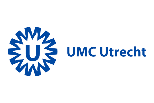 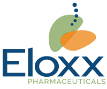 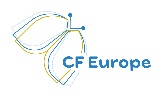 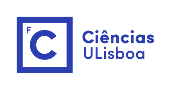 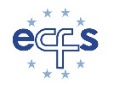 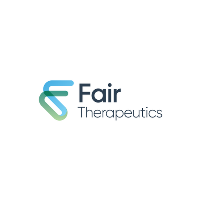 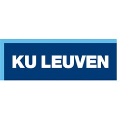 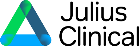 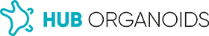 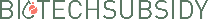 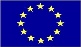